Seam allowance = 1.5cm
Right side – Template- Sew-
Seam allowance – Applique – 
Embroidery- Fabric-Cotton
Year 8 Wall hanging Project : MAKING
SKILLS
Creating a template
Applying a seam allowance
Cutting fabric using a template
Pinning and tacking
Applique
Sewing on buttons
Basic sewing machine skills
Sewing on a zip
Making a pocket
Creating 3D parts
Correctly applying the ‘right side’ of the fabric
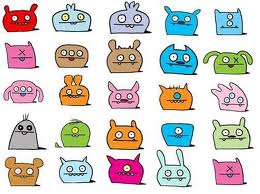 Double hem fold 1cm twice
PROJECT OBJECTIVES::
Design a product suitable for a specific person and need
Develop greater accuracy and apply components
Produce a 3D end product
SAFETY: One person on a sewing machine / 4 H rules/ Carry  equipment correctly
Applique

Cut out your template .
Pin your template to your fabric.
Cut around the template.
Pin and tack the shape onto your background fabric.
Sew around the edge of the shape.
Add further decoration if you want to.
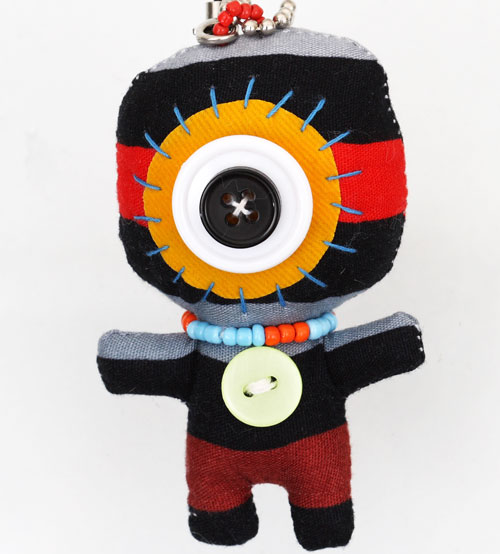 Blanket stitch
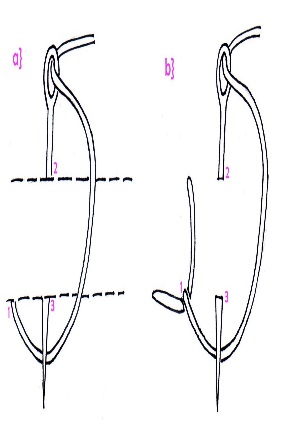 Level 4
Use the correct tools and pay attention to accuracy
Level 5
Use a range of tools and components with precision
Level 6
Produce a  successful end product and explain any changes you made
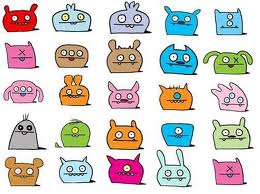 Sewing binding…
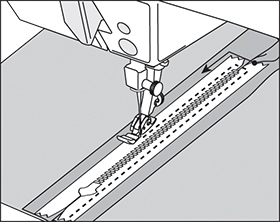 Machine Applique
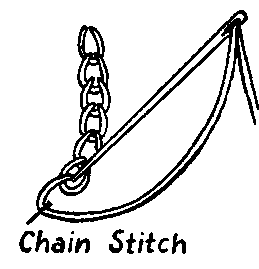 Hand Embroidery…
Length
Width
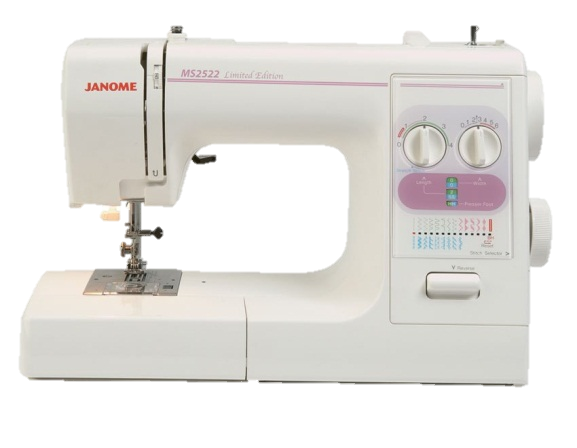 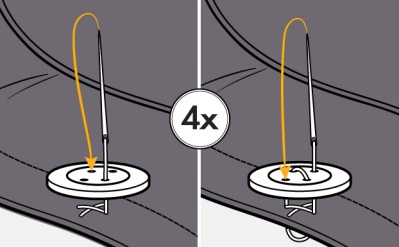 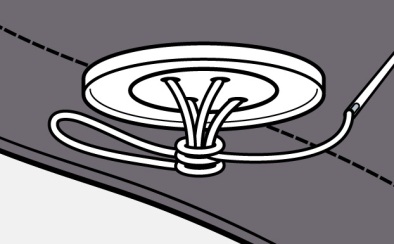 Stitch Selector
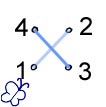 Straight stitch =  L2      W0
Zig Zag stitch =   L1.5   W5
CHECK your stitch settings
Cross Stitch
Sewing on a button…